Integrated Accessibility Standards Regulation
Training Module for the Employment Standard
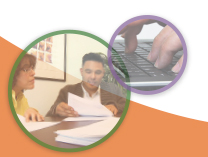 Disclaimer
This training resource is not legal advice and should you require assistance in interpreting the legislation or the regulation, please contact your legal adviser. This resource has been created to assist in understanding the legislation and/or regulation and does not replace the official version of the Integrated Accessibility Standards Regulation, Ontario Regulation 191/11 and the Accessibility for Ontarians with Disabilities Act, 2005 (AODA). If there is any conflict between this resource, the Integrated Accessibility Standards Regulation and the AODA, the regulation and the AODA are the final authorities.
This resource may be used for non-commercial, not-for-profit purposes only in meeting the requirements of the Integrated Accessibility Standards Regulation 191/11.
www.AccessForward.ca
2
[Speaker Notes: NARRATION
This training resource is not legal advice and should you require assistance in interpreting the legislation or the regulation, please contact your legal adviser. This resource has been created to assist in understanding the legislation and/or regulation and does not replace the official version of the Integrated Accessibility Standards Regulation, Ontario Regulation 191/11 and the Accessibility for Ontarians with Disabilities Act, 2005 (AODA). If there is any conflict between this resource, the Integrated Accessibility Standards Regulation and the AODA, the regulation and the AODA are the final authorities.

This resource may be used for non-commercial, not-for-profit purposes only in meeting the requirements of the Integrated Accessibility Standards Regulation 191/11.]
The Employment Standard
The Employment Standard is part of the Integrated Accessibility Standards Regulation.

It deals with accessibility in the employment cycle. It addresses the processes and procedures organizations follow in recruiting and accommodating their employees. 
Let’s start by watching the introductory video for the Employment Standard.
www.AccessForward.ca
3
[Speaker Notes: NARRATION
The Employment Standard is part of the Integrated Accessibility Standards Regulation. 

It deals with accessibility in the employment cycle. It addresses the processes and procedures organizations follow in recruiting and accommodating their employees. 

Let’s start by watching the introductory video for the Employment Standard. 

Note to presenter: To view or download the introductory video go to www.AccessForward.ca, select the “Training Resources” link, then select the link in the left column to access the video.]
About this module
In this module you will learn about the requirements of the Employment Standard:
Informing employees of supports
Accessible recruitment process
Accessible formats and communication supports
Documented individual accommodation plans
Workplace emergency response information
Performance management, career development, and redeployment
Return to work process
Compliance deadlines for the Employment Standard
A glossary of key terms for the standard appears at the end of this module.
www.AccessForward.ca
4
[Speaker Notes: NARRATION
In this module you will learn about the requirements of the Employment Standard:
Informing employees of supports
Accessible recruitment process
Accessible formats and communication supports
Documented individual accommodation plans
Workplace emergency response information
Performance management, career development, and redeployment
Return to work process
Compliance deadlines for the Employment Standard

A glossary of key terms for the standard appears at the end of this module.]
Building on existing legislation
The Ontario Human Rights Code requires all employers to meet the accommodation needs of employees with disabilities to the point of undue hardship.
The Employment Standard builds on this requirement. It requires employers to have processes in place to determine an employee’s accommodation needs.
www.AccessForward.ca
5
[Speaker Notes: NARRATION
The Ontario Human Rights Code requires all employers to meet the accommodation needs of employees with disabilities to the point of undue hardship.

The Employment Standard builds on this requirement. It requires employers to have processes in place to determine an employee’s accommodation needs. 

Note to presenter: Underlined terms appear in glossary at the end of this module.]
Requirements of the Employment Standard
The requirements of this standard address key processes in the life cycle of a job.
The standard applies to organizations with one or more employees in Ontario, and which provide goods, services, or facilities to the public or to other organizations. 
The requirements:
Apply to paid employees.
Do not apply to volunteers and other non-paid individuals.
www.AccessForward.ca
6
[Speaker Notes: NARRATION
The requirements of this standard address key processes in the life cycle of a job.

The standard applies to organizations with one or more employees in Ontario, and which provide goods, services, or facilities to the public or to other organizations. 

The requirements:
Apply to paid employees.
Do not apply to volunteers and other non-paid individuals.]
Informing employees of supports
The Employment Standard requires employers to inform all employees, both new and existing, of their accessible employment practices.
This includes, but is not limited to, policies on providing job accommodations that take into account an employee’s accessibility needs due to disability.
This will make all employees aware of how the organization will support them if they have a disability – or if they acquire a disability later in their career.
www.AccessForward.ca
7
[Speaker Notes: NARRATION
The Employment Standard requires employers to inform all employees, both new and existing, of their accessible employment practices.

This includes, but is not limited to, policies on providing job accommodations that take into account an employee’s accessibility needs due to disability.

This will make all employees aware of how the organization will support them if they have a disability – or if they acquire a disability later in their career.]
Accessible recruitment process
An employment relationship with an employee typically begins through a recruitment process. 
When planning your accessible recruitment process, there are requirements at the following three stages:
When advertising job positions
When inviting job applicants to participate in the selection process
When offering a job to a successful applicant
www.AccessForward.ca
8
[Speaker Notes: NARRATION
An employment relationship with an employee typically begins through a recruitment process. 

When planning your accessible recruitment process, there are requirements at the following three stages:
When advertising job positions
When inviting job applicants to participate in the selection process
When offering a job to a successful applicant]
Advertising job positions
When advertising job positions, state that accommodations for job applicants with disabilities are available on request. 
For example, your organization may choose to do this in all job ads, a statement on your website, or another way. 
This notifies your existing employees and the public that the organization will support their participation in all aspects of the recruitment process.
www.AccessForward.ca
9
[Speaker Notes: NARRATION
When advertising job positions, state that accommodations for job applicants with disabilities are available on request. 
For example, your organization may choose to do this in all job ads, a statement on your website, or another way. 
This notifies your existing employees and the public that the organization will support their participation in all aspects of the recruitment process.]
Inviting job applicants
When inviting job applicants to participate in the selection process, state that accessibility accommodations are available on request to support their participation. 
For example, when scheduling interviews, all applicants can be asked if any accessibility accommodations are needed for the recruitment process – but not about the need for accommodation for the job itself.
An example of an accommodation that may be requested is that material given to candidates during the interview be provided in large print.
www.AccessForward.ca
10
[Speaker Notes: NARRATION
When inviting job applicants to participate in the selection process, state that accessibility accommodations are available on request to support their participation. 

For example, when scheduling interviews, all applicants can be asked if any accessibility accommodations are needed for the recruitment process – but not about the need for accommodation for the job itself.

An example of an accommodation that may be requested is that material given to candidates during the interview be provided in large print.]
Offering a job to a successful applicant
When offering a job to a successful applicant, inform them of your organization’s policies on accommodating employees with disabilities.
This could be provided verbally, in person, by email, or in an offer letter.
www.AccessForward.ca
11
[Speaker Notes: NARRATION
When offering a job to a successful applicant, inform them of your organization’s policies on accommodating employees with disabilities.

This could be provided verbally, in person, by email, or in an offer letter.]
Accessible formats andcommunication supports
Once hired, employees may request accessible formats and communication supports.
This requirement is similar to those in the Information and Communications Standard.
Employers must consult with employees to determine their accessibility needs and how best to accommodate them.
www.AccessForward.ca
12
[Speaker Notes: NARRATION
Once hired, employees may request accessible formats and communication supports.

This requirement is similar to those in the Information and Communications Standard.

Employers must consult with employees to determine their accessibility needs and how best to accommodate them.]
Examples of accessible formats and communication supports
Accessible formats and communication supports can be requested for:
Information required for the employee to perform their job
Information generally available to all employees
Examples of accessible formats or communication supports an employee may require include:
Access to the use of software such as a screen reader
Documents in an electronic format
Text transcripts of visual or audio information
www.AccessForward.ca
13
[Speaker Notes: NARRATION
Accessible formats and communication supports can be requested for:
Information required for the employee to perform their job, and
Information generally available to all employees

Examples of accessible formats or communication supports an employee may require include:
Access to the use of software such as a screen reader
Documents in an electronic format
Text transcripts of visual or audio information]
Documented individual accommodation plans
The standard requires all employers (except small organizations) to have a written process to document individual accommodation plans for employees with disabilities.
This will help organizations have a clear and consistent approach for accommodating employees with disabilities.
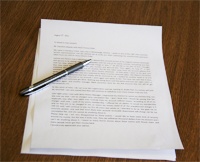 www.AccessForward.ca
14
[Speaker Notes: NARRATION
The standard requires all employers (except small organizations) to have a written process to document individual accommodation plans for employees with disabilities.

This will help organizations have a clear and consistent approach for accommodating employees with disabilities.]
What is an individual accommodation plan?
An individual accommodation plan is a formal way to record and review the workplace-related accommodations that will be provided to an employee with a disability. 
Employers must work with an employee with a disability to find the appropriate accommodation to meet the individual’s accommodation needs. 
For example, an accommodation might include the need to provide screen reader software for a computer.
www.AccessForward.ca
15
[Speaker Notes: NARRATION
An individual accommodation plan is a formal way to record and review the workplace-related accommodations that will be provided to an employee with a disability. 

Employers must work with an employee with a disability to find the appropriate accommodation to meet the individual’s accommodation needs. 

For example, an accommodation might include the need to provide screen reader software for a computer.]
Elements to include in individualaccommodation plans
The standard specifies a number of elements that must be included in the process for developing documented individual accommodation plans, including:
How the employee can participate in the process
How the employer can seek outside expert advice to help determine an employee’s accommodation needs
How the privacy of personal information will be protected
How often the plan will be reviewed
www.AccessForward.ca
16
[Speaker Notes: NARRATION
The standard specifies a number of elements that must be included in the process for developing documented individual accommodation plans, including:
How the employee can participate in the process
How the employer can seek outside expert advice to help determine an employee’s accommodation needs
How the privacy of personal information will be protected
How often the plan will be reviewed]
Workplace emergency response information
Individualized emergency response information can help both employees with disabilities and organizations prepare for various emergencies such as fire, power outages or severe weather.
For example, an employee who cannot hear a fire alarm will need to know how and when to safely exit the building in the event of a fire.
Every employer must provide individualized workplace emergency response information to employees with disabilities if:
The disability makes it necessary, and
The employer is aware of the need.
With the employee’s consent, you must ensure the information is shared with anyone designated to help them in an emergency.
www.AccessForward.ca
17
[Speaker Notes: NARRATION
Individualized emergency response information can help both employees with disabilities and organizations prepare for various emergencies such as fire, power outages or severe weather.

For example, an employee who cannot hear a fire alarm will need to know how and when to safely exit the building in the event of a fire.

Every employer must provide individualized workplace emergency response information to employees with disabilities if:
The disability makes it necessary, and
The employer is aware of the need.

With the employee’s consent, you must ensure the information is shared with anyone designated to help them in an emergency.]
WORKPLACE EMERGENCY RESPONSE INFORMATION
This emergency response information must be reviewed when:
The employee moves to a different location in your organization.
The employee’s overall accommodation needs or plan are reviewed.
You review your organization’s emergency response policies.

For all organizations:
The deadline to provide individualized emergency response information is January 1, 2012.
www.AccessForward.ca
18
[Speaker Notes: NARRATION
This emergency response information must be reviewed when:
The employee moves to a different location in your organization.
The employee’s overall accommodation needs or plan are reviewed.
You review your organization’s emergency response policies.

For all organizations:
The deadline to provide individualized emergency response information is January 1, 2012.]
PERFORMANCE MANAGEMENT, CAREER DEVELOPMENT, AND REDEPLOYMENT
The standard also includes requirements for:
Performance management
Career development  
Redeployment
The standard requires that these processes take into account the accessibility needs of employees with disabilities and their individual accommodation plans.
These requirements apply only if the organization currently has such processes in place. Organizations are not required to establish these processes if they don’t exist.
www.AccessForward.ca
19
[Speaker Notes: NARRATION
The standard also includes requirements for:
Performance management
Career development  
Redeployment

The standard requires that these processes take into account the accessibility needs of employees with disabilities and their individual accommodation plans.

These requirements apply only if the organization currently has such processes in place. Organizations are not required to establish these processes if they don’t exist.]
PERFORMANCE MANAGEMENT, CAREER DEVELOPMENT, AND REDEPLOYMENT (con’t)
Here are some examples of how these requirements could apply:
Providing a performance plan document in large print to an employee with low vision.
Reviewing an employee’s accommodation plan to understand the individual’s accommodation needs and determine if the plan needs adjusting to improve his or her performance on the job.
Adjusting accommodation supports or updating an accommodation plan, with the employee’s participation, to meet the employee’s new role or responsibilities in the event the employee is promoted or redeployed.
www.AccessForward.ca
20
[Speaker Notes: NARRATION
Here are some examples of how these requirements could apply:

Providing a performance plan document in large print to an employee with low vision.

Reviewing an employee’s accommodation plan to understand the individual’s accommodation needs and determine if the plan needs adjusting to improve his or her performance on the job.

Adjusting accommodation supports or updating an accommodation plan, with the employee’s participation, to meet the employee’s new role or responsibilities in the event the employee is promoted or redeployed.]
KNOWLEDGE CHECK
In what instances must an employee’s individualized workplace emergency response information be reviewed? Choose all that apply.
During their yearly performance review.
When you review your organization’s emergency response policies.
When the employee moves to a different location in your organization.
At least every two years.
www.AccessForward.ca
21
[Speaker Notes: NARRATION
In what instances must an employee’s individualized workplace emergency response information be reviewed? Choose all that apply.

During their yearly performance review
When you review your organization’s emergency response policies
When the employee moves to a different location in your organization
At least every two years]
KNOWLEDGE CHECK: ANSWER
In what instances must an employee’s individualized workplace emergency response information be reviewed? Choose all that apply.
During their yearly performance review.
When you review your organization’s emergency response policies.
When the employee moves to a different location in your organization.
At least every two years.
www.AccessForward.ca
22
[Speaker Notes: NARRATION
The correct answer is:

	Both B and C: You need to review an employee’s individualized workplace emergency response information when you review your organization’s emergency response policies, when the employee moves to a different location in your organization, and when the employee’s overall accommodation needs or plan are reviewed.]
RETURN TO WORK PROCESS
An employee with a disability may sometimes need to take time off work for a treatment, recovery, or other reasons.
In addition, a disability such as an injury or illness can happen at any time and to any of us.
That is why the standard requires all employers (except small organizations) to develop a process that supports employees who have been absent due to a disability and who require disability-related accommodations when they return to work.
www.AccessForward.ca
23
[Speaker Notes: NARRATION
An employee with a disability may sometimes need to take time off work for a treatment, recovery, or other reasons.

In addition, a disability such as an injury or illness can happen at any time and to any of us.

That is why the standard requires all employers (except small organizations) to develop a process that supports employees who have been absent due to a disability and who require disability-related accommodations when they return to work.]
Documenting the return to work process
The return to work process must:
Be documented and outline the steps that will be taken to facilitate an employee’s return to work.
Use documented individual accommodation plans.
The return to work process does not replace or override any other return to work processes created under any other law.
www.AccessForward.ca
24
[Speaker Notes: NARRATION
The return to work process must:
Be documented and outline the steps that will be taken to facilitate an employee’s return to work.
Use documented individual accommodation plans.

The return to work process does not replace or override any other return to work processes created under any other law.]
Compliance deadlines for theEmployment Standard
The deadlines for these requirements are not staggered. Your organization will have to meet them all by a certain date, based on your organization’s type and size. 
The exception to this is the deadline for the workplace emergency response information, which is January 1, 2012 for all organizations.
www.AccessForward.ca
25
[Speaker Notes: NARRATION
The deadlines for these requirements are not staggered. Your organization will have to meet them all by a certain date, based on your organization’s type and size.

The exception to this is the deadline for the workplace emergency response information, which is January 1, 2012 for all organizations.]
COMPLIANCE DEADLINES FOR THE EMPLOYMENT STANDARD
Here are the compliance deadlines for the Employment Standard:

Government of Ontario and Legislative Assembly must comply by January 1, 2013
Large designated public sector organizations must comply by January 1, 2014
Small designated public sector organizations must comply by January 1, 2015
Large (private and not-for-profit) organizations with 50 or more employees must comply by January 1, 2016
Small (private and not-for-profit) organizations with 1 to 49 employees must comply by January 1, 2017

For a description of how organizations are classified under the regulation, please refer to the Organizational Classification Chart.
www.AccessForward.ca
26
[Speaker Notes: NARRATION
Here are the compliance deadlines for the Employment Standard:

  Government of Ontario and Legislative Assembly must comply by January 1, 2013
  Large designated public sector organizations must comply by January 1, 2014
  Small designated public sector organizations must comply by January 1, 2015
  Large (private and not-for-profit) organizations with 50 or more employees must comply by January 1, 2016
  Small (private and not-for-profit) organizations with 1 to 49 employees must comply by January 1, 2017

For a description of how organizations are classified under the regulation, please refer to the Organizational Classification Chart.

Note to presenter: To view the Organizational Classification Chart go to www.AccessForward.ca, then select “Training Resources”.]
Summary
You have now completed the Employment Standard module.
Module topics:
 Informing employees of supports
 Accessible recruitment process
 Accessible formats and communication supports
 Documented individual accommodation plans
 Workplace emergency response information
 Performance management, career development, and redeployment
 Return to work process
 Compliance deadlines for the Employment Standard
www.AccessForward.ca
27
[Speaker Notes: NARRATION
You have now completed the Employment Standard module.

Module topics:
 Informing employees of supports
 Accessible recruitment process
 Accessible formats and communication supports
 Documented individual accommodation plans
 Workplace emergency response information
 Performance management, career development, and redeployment
 Return to work process
 Compliance deadlines for the Employment Standard]
Glossary (1 of 5)
accommodation: Making arrangements to allow a person with a disability to equally benefit or participate. There is no set formula for accommodating people with disabilities. The person involved must be consulted. Some examples of accommodation: flexibility in work hours or break times or providing a document in an accessible format such as large print. 
career development: Providing additional responsibilities within an employee’s current position and the movement of an employee from one job to another in an organization that may be higher in pay, provide greater responsibility or be at a higher level in the organization or any combination of them and, for both additional responsibilities and employee movement, is usually based on merit or seniority, or a combination of them.
www.AccessForward.ca
28
Glossary (2 of 5)
Government of Ontario: Refers to the executive of the government and operational branches, including all the ministries of the Government of Ontario and the Office of the Premier.
large designated public sector organization: A designated public sector organization with 50 or more employees (such as municipalities, hospitals, universities, colleges of applied arts and technology, district school boards, and organizations that provide public transportation).
large organization: Refers to a private or not-for-profit organization that provides goods, services or facilities to the public or to other organizations and has 50 or more employees in Ontario. It does not include the Government of Ontario, Legislative Assembly, or designated public sector organizations.
www.AccessForward.ca
29
Glossary (3 of 5)
Legislative Assembly: Refers to the Offices of the Legislative Assembly of Ontario including all the offices of the Members of Provincial Parliament (MPPs), their constituency offices in their ridings and the offices of those appointed on the address of the Assembly, such as the Speaker of the Legislative Assembly of Ontario.
Ontario Human Rights Code: The Ontario Human Rights Code (the "Code") is a provincial law that gives everybody equal rights and opportunities without discrimination in specific areas such as jobs, housing and services. The Code's goal is to prevent discrimination and harassment.
performance management: Activities related to assessing and improving employee performance, productivity and effectiveness, with the goal of facilitating employee success.
www.AccessForward.ca
30
Glossary (4 of 5)
redeployment: The reassignment of employees to other departments or jobs within the organization as an alternative to layoff, when a particular job or department has been eliminated by the organization.
screen reader software: Software programs that allow users to read the text displayed on the computer screen with a speech synthesizer. Often used by people with vision loss or have a learning disability. 
small designated public sector organization: A designated public sector organization with one to 49 employees (such as the Ontario Office of the Fairness Commissioner and some municipalities).
small organization: Refers to a private or not-for-profit organization that provides goods, services or facilities to the public or to other organizations and has one to 49 employees in Ontario. It does not include the Government of Ontario, Legislative Assembly, or designated public sector organizations.
www.AccessForward.ca
31
Glossary (5 of 5)
undue hardship: Occurs when the benefit of providing accommodation is outweighed by severe negative effects such as very high cost or health and safety issues.  Concrete evidence is required to establish undue hardship.
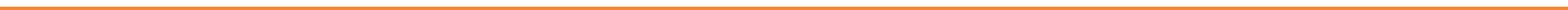 For a complete glossary of terms, please visit www.AccessForward.ca and download the PDF version from the Training Resources section.
www.AccessForward.ca
32